The Role of Ethnography and Photo Elicitation in NEA Investigations 

By Thomas Seale
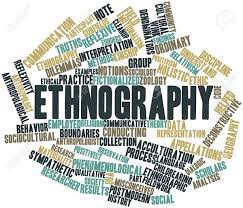 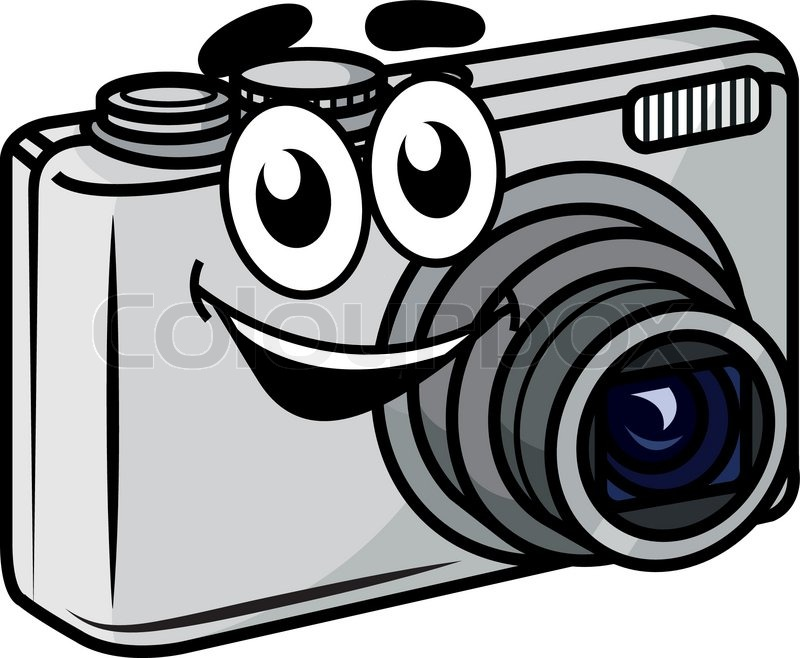 Are Ethnographers Ever Wrong? - Social Science Space
Cute little cartoon compact camera | Stock vector | Colourbox
What is Ethnography?
Ethnography is an example of qualitative data collection (other examples include questionnaires, focus groups and semi-structured interviews), which could be used as part of an A Level Geography NEA investigation. 

Ethnography involves ‘observing people in their own environment to understand their experiences, perspectives and everyday practices. This can give in-depth insight into a particular context, group or culture.’ (https://www.gov.uk/guidance/ethnographic-study-qualitative-studies )

This method is a powerful way to get a greater understanding of what is going on in your fieldwork locations.
Putting it into practice
Have a go at this activity:

Sit in a café looking out onto the street. 

What do you notice about the people that are going past? 

Note down those observations. 

You have just done a ethnographical study, how did that feel?

What were the obstacles you experienced when trying to categorise people?
Advantages & Limitations
Some criteria you could put in place
Autoethnography
Autoethnography is a type of ethnography that focuses on you and your observations. 

This can also be part of your NEA. For example, think about where you live and what your experiences are of living in that place. This is termed the ‘insiders perspective.’

Note down your observations in a journal and use these as one of your data collection methods.
What next?
Once you have your ethnographical data think about how you to present this data.

You could, for example, do something called ‘coding’. This involves highlighting any key themes that are occurring.
Highlight any key themes that are occurring. 
Count up the number of times a particular event occurred.
Place common themes into a Wordle Cloud
On a map of your location, write annotations to describe your observations.
What is Photo Elicitation?
Photo elicitation can be defined ‘the use of photos to prompt discussion’ (Thomas, M. E. (2009). Auto-photography. Columbus, OH: The OhioState University).

The visual images can be determined by the participant or the researcher (i.e. you the geographer completing your investigation). 

It is  an effective way of getting a participant (i.e. the person you are talking to) to engage in a conversation about a particular issue or environment that you are studying as part of your NEA.

It is particularly effective when interviewing residents or key stakeholders of a place. 

It can be conducted either through semi-structured interviews (key focus areas or questions) or structured interviews (questions for the interviewee to answer).
Why use it?
It allows for the participant to be prompted about certain feelings or memories they may have about a place. 

It enables a conversation to be steered towards a particular topic area, so that the interviewee does not go off on a tangent. 

It allows for deeper memories, feelings and emotions to be explored. 

However you need to be mindful about the images you use. They need to be fairly ‘neutral’ so that you are not engineering the conversation to get the desired outcome you are looking for. For example, using an image that you know is going to provoke certain memories or feelings.